Chapter 3
REGULAR LANGUAGES AND REGULAR GRAMMARS
Learning ObjectivesAt the conclusion of the chapter, the student will be able to:
Identify the language associated with a regular expression
Find a regular expression to describe a given language
Construct a nondeterministic finite automaton to accept the language denoted by a regular expression
Use generalized transition graphs to construct a regular expression that denotes the language accepted by a given finite automaton 
Identify whether a particular grammar is regular
Construct regular grammars for simple languages
Construct a nfa that accepts the language generated by a regular grammar
Construct a regular grammar that generates the language accepted by a finite automaton
Regular Expressions
Regular Expressions provide a concise way to describe some languages
Regular Expressions are defined recursively.  For any alphabet:
the empty set, the empty string, or any symbol from the alphabet are primitive regular expressions
the union (+), concatenation (), and star closure (*) of regular expressions is also a regular expression
any string resulting from a finite number of these operations on primitive regular expressions is also a regular expression
Languages Associated with Regular Expressions
A regular expression r denotes a language L(r)
Assuming that r1 and r2 are regular expressions:
The regular expression  denotes the empty set
The regular expression  denotes the set {  }
For any a in the alphabet, the regular expression a denotes the set { a }
The regular expression r1 + r2  denotes L(r1)  L(r2)
The regular expression r1  r2  denotes L(r1) L(r2)
The regular expression (r1)  denotes L(r1)
The regular expression r1* denotes (L(r1))*
Determining the Language Denoted by a Regular Expression
By combining regular expressions using the given rules, arbitrarily complex expressions can be constructed
The concatenation symbol () is usually omitted
In applying operations, we observe the following precedence rules:
star closure precedes concatenation
concatenation precedes union
Parentheses are used to override the normal precedence of operators
Sample Regular Expressions and Associated Languages
Two regular expressions are equivalent if they denote the same language.  Consider, for example, (a + b)* and (a*b*)*
Regular Expressions and Regular Languages
Theorem 3.1: For any regular expression r, there is a nondeterministic finite automaton that accepts the language denoted by r
Since nondeterministic and deterministic accepters are equivalent, regular expressions are associated precisely with regular languages
A constructive proof of theorem 3.1 provides a systematic procedure for constructing a nfa that accepts the language denoted by any regular expression
Construction of a nondeterministic fa to accept a language L(r)
We can construct simple automata that accept the languages associated with the empty set, the empty string, and any individual symbol.
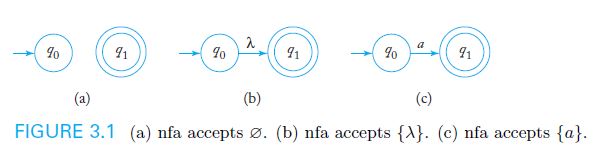 Construction of a nondeterministic fa to accept a language L(r) (cont.)
Given schematic representations for automata designed to accept L(r1) and (r2), an automaton to accept L(r1 + r2) can be constructed as shown in Figure 3.3
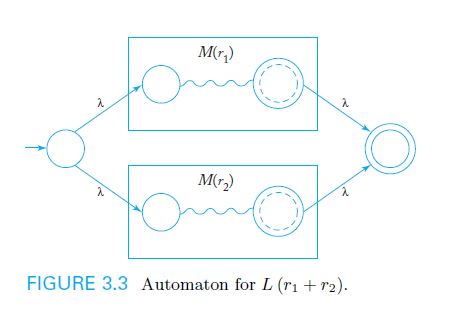 Construction of a nondeterministic fa to accept a language L(r) (cont.)
Given schematic representations for automata designed to accept L(r1) and (r2), an automaton to accept L(r1r2) can be constructed as shown in Figure 3.4
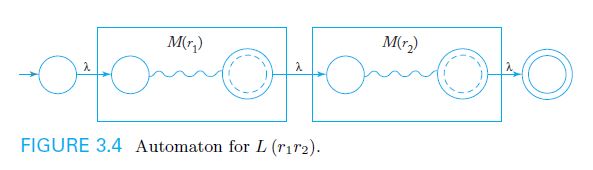 Construction of a nondeterministic fa to accept a language L(r) (cont.)
Given a schematic representation for an automaton designed to accept L(r1), an automaton to accept L(r1*) can be constructed as shown in Figure 3.5
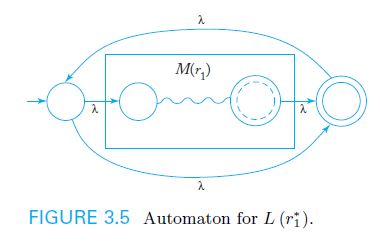 Example: Construction of a nfa to accept a language L(r)
Given the regular expression r = (a + bb)* (ba* +  ), a nondeterministic fa to accept L(r) can be constructed systematically as shown in Figure 3.7
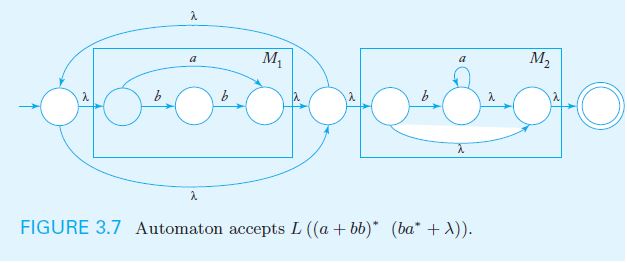 Regular Expressions for Regular Languages
Theorem 3.2: For every regular language, it is possible to construct a corresponding r.e.
The process can be illustrated with a generalized transition graph (GTG)
A GTG for L(a* + a*(a + b)c*) is shown below
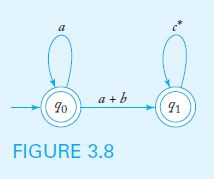 Regular Grammars
In a right-linear grammar, at most one variable symbol appears on the right side of any production.  If it occurs, it is the rightmost symbol.
In a left-linear grammar, at most one variable symbol appears on the right side of any production.  If it occurs, it is the leftmost symbol.
A regular grammar is either right-linear or left-linear. 
Example 3.13 presents a regular (right-linear) grammar:
   V = { S }, T = { a, b }, and productions S  abS | a
Right-Linear Grammars Generate Regular Languages
Per theorem 3.3, it is always possible to construct a nfa to accept the language generated by a regular grammar G:
Label the nfa start state with S and a final state Vf
For every variable symbol Vi in G, create a nfa state and label it Vi
For each production of the form A → aB , label a transition from state A to B with symbol a
For each production of the form A → a, label a transition from state A to Vf with symbol a (may have to add intermediate states for productions with more than one terminal on RHS)
Example: Construction of a nfa to accept a language L(G)
Given the regular grammar G with productions 
V0  aV1 
V1  abV0 | b
a nondeterministic fa to accept L(G) can be constructed systematically as shown in Figure 3.17
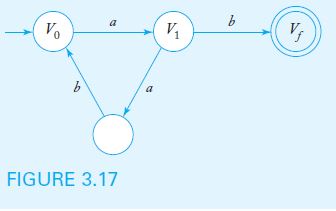 Right-Linear Grammars for Regular Languages
Per theorem 3.4, it is always possible to construct a regular grammar G to generate the language accepted by a dfa M:
Each state in the dfa corresponds to a variable symbol in G
For each dfa transition from state A to state B labeled with symbol a, there is a production of the form A → aB in G
For each final state Fi in the dfa, there is a corresponding production Fi → λ in G
Example: Construction of a regular grammar G to generate a language L(M)
Given the language L(aab*a), Figure 3.18 shows the transition function for a dfa that accepts the language and the productions for the corresponding regular grammar.
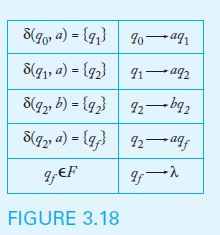 Equivalence of Regular Languages and Regular Grammars
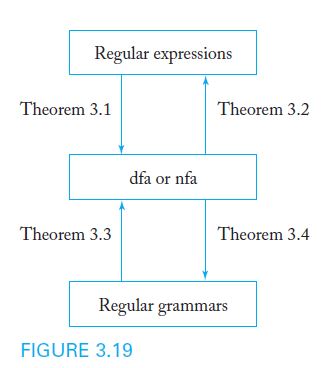